© 2025 California Institute of Technology. Government sponsorship acknowledged.Climate contributions to LOD change in the recent and coming decadesSurendra AdhikariJet Propulsion Laboratory, California Institute of Technology surendra.Adhikari@jpl.nasa.gov
NASA/GSFC Scientific Visualization Studio: https://space-geodesy.nasa.gov
Outline
Climate => lateral ice/water mass transport on Earth’s surface on seasonal to centennial timescales, including induced solid Earth response. 

Focus on 25 years in the past and future

A detail account of how we go about computing LOD for Greenland Ice Sheet 

Results for Antarctic Ice Sheet, global glaciers, and terrestrial water storage

Total climate-induced signals and uncertainties.
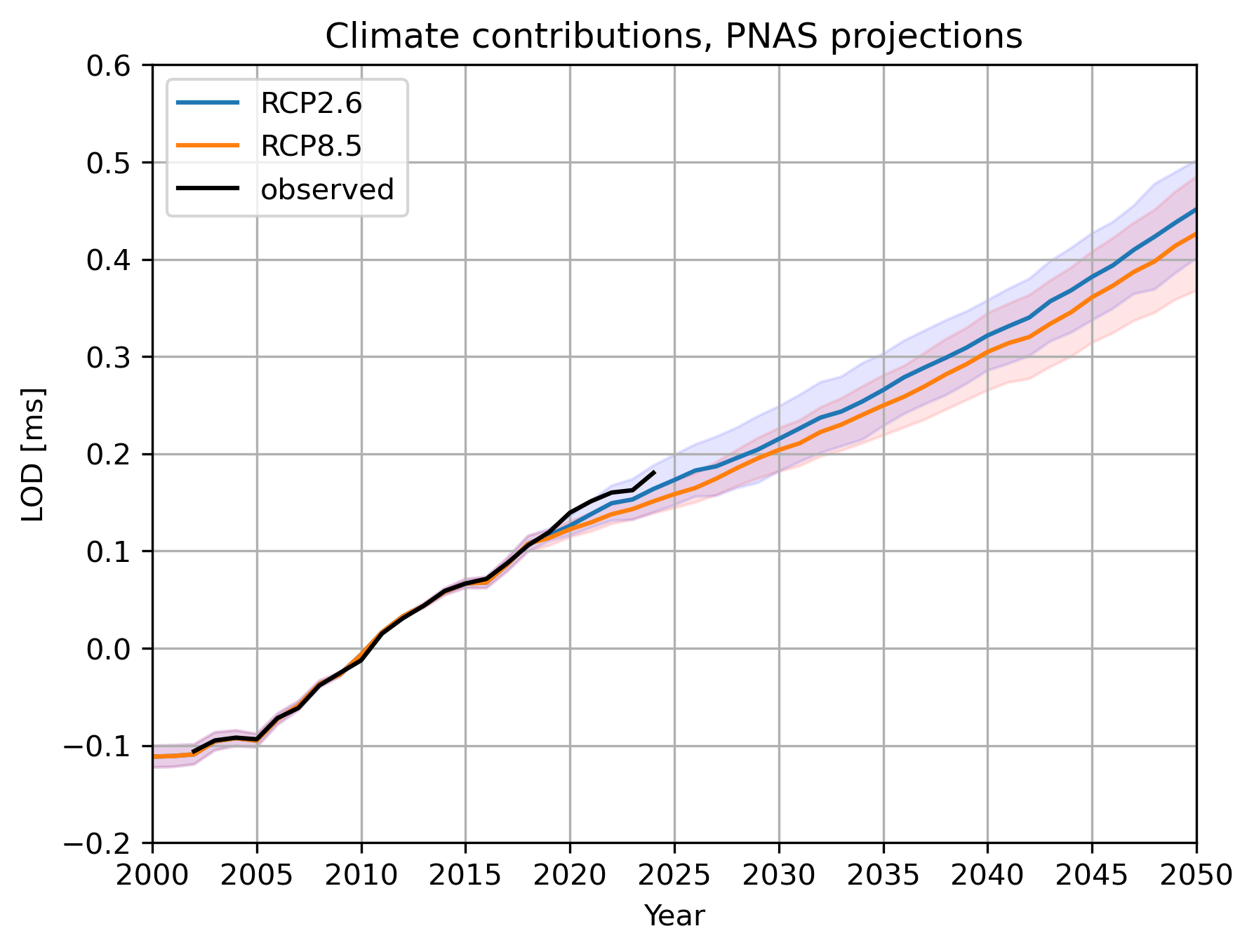 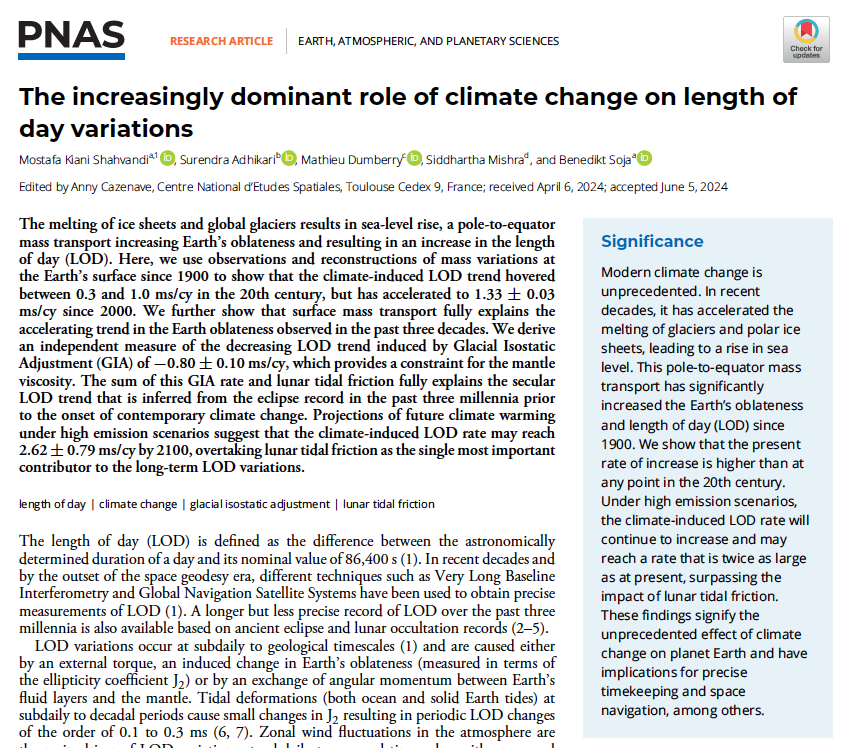 We are here
Projections start at 2018
Greenland Ice Sheet
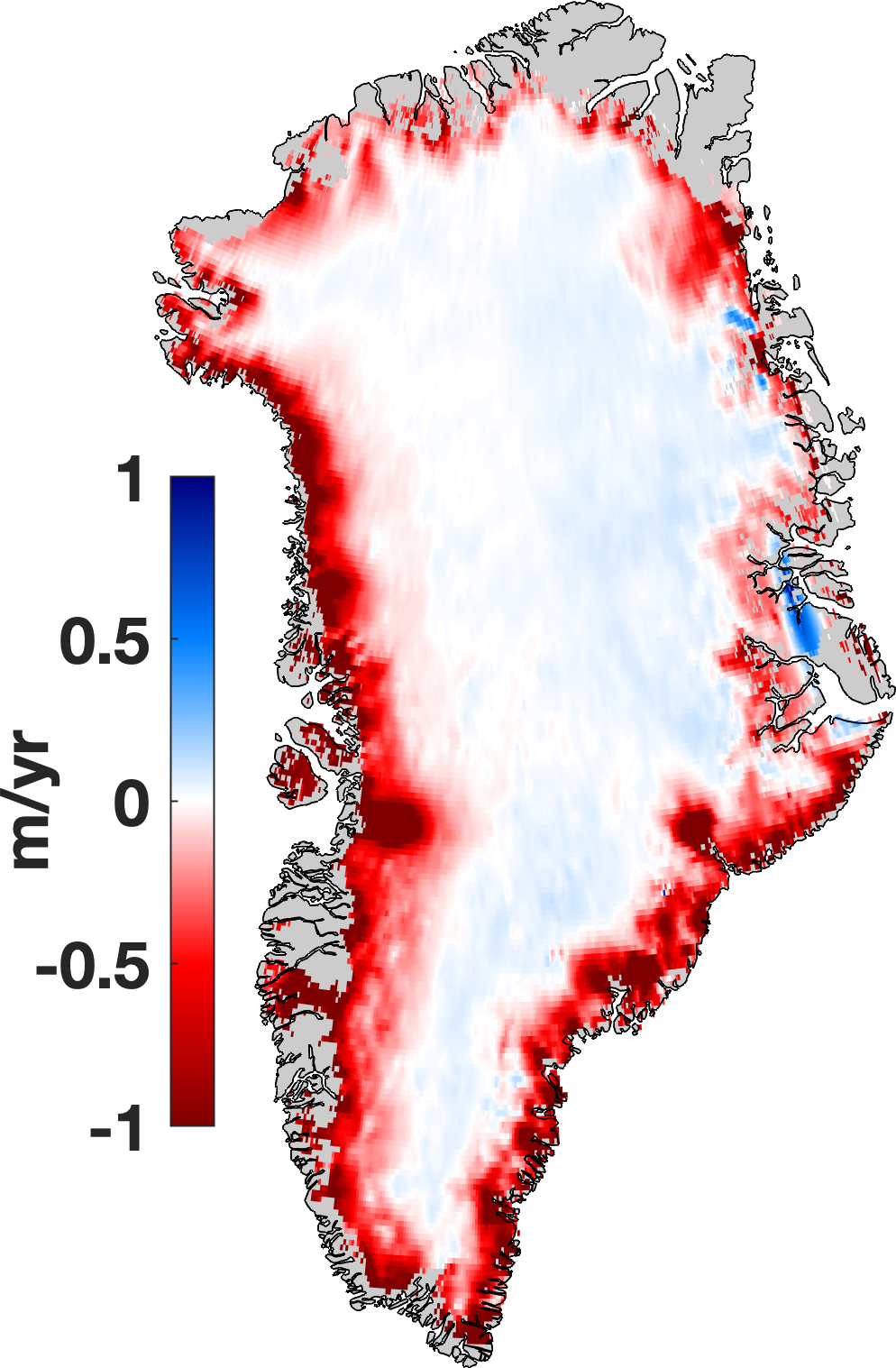 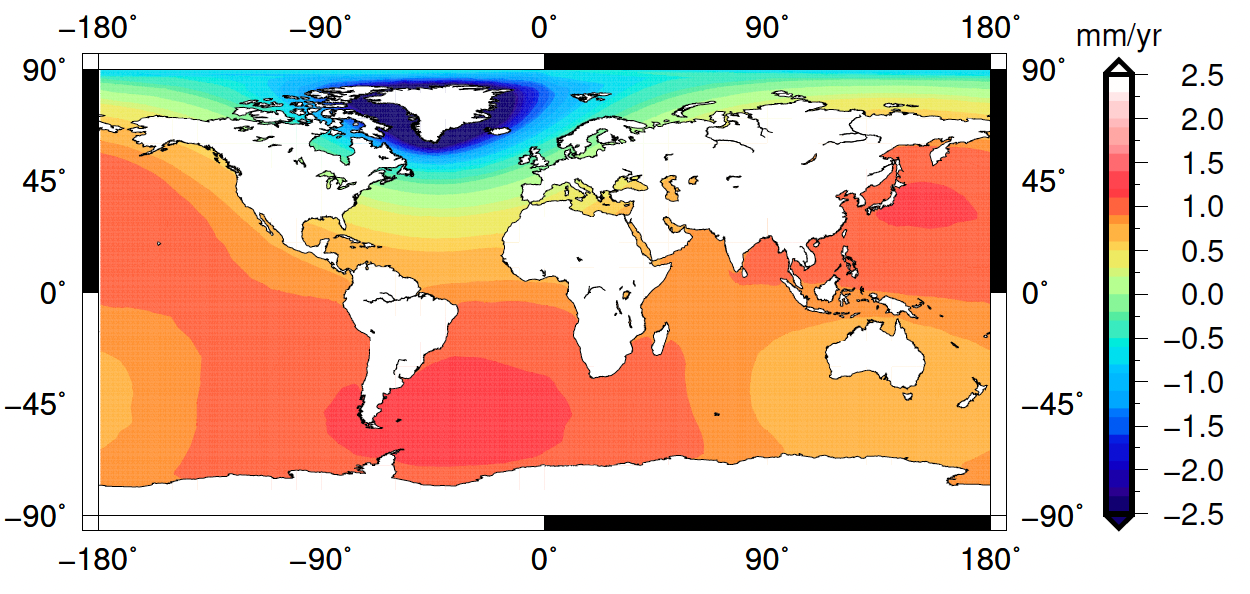 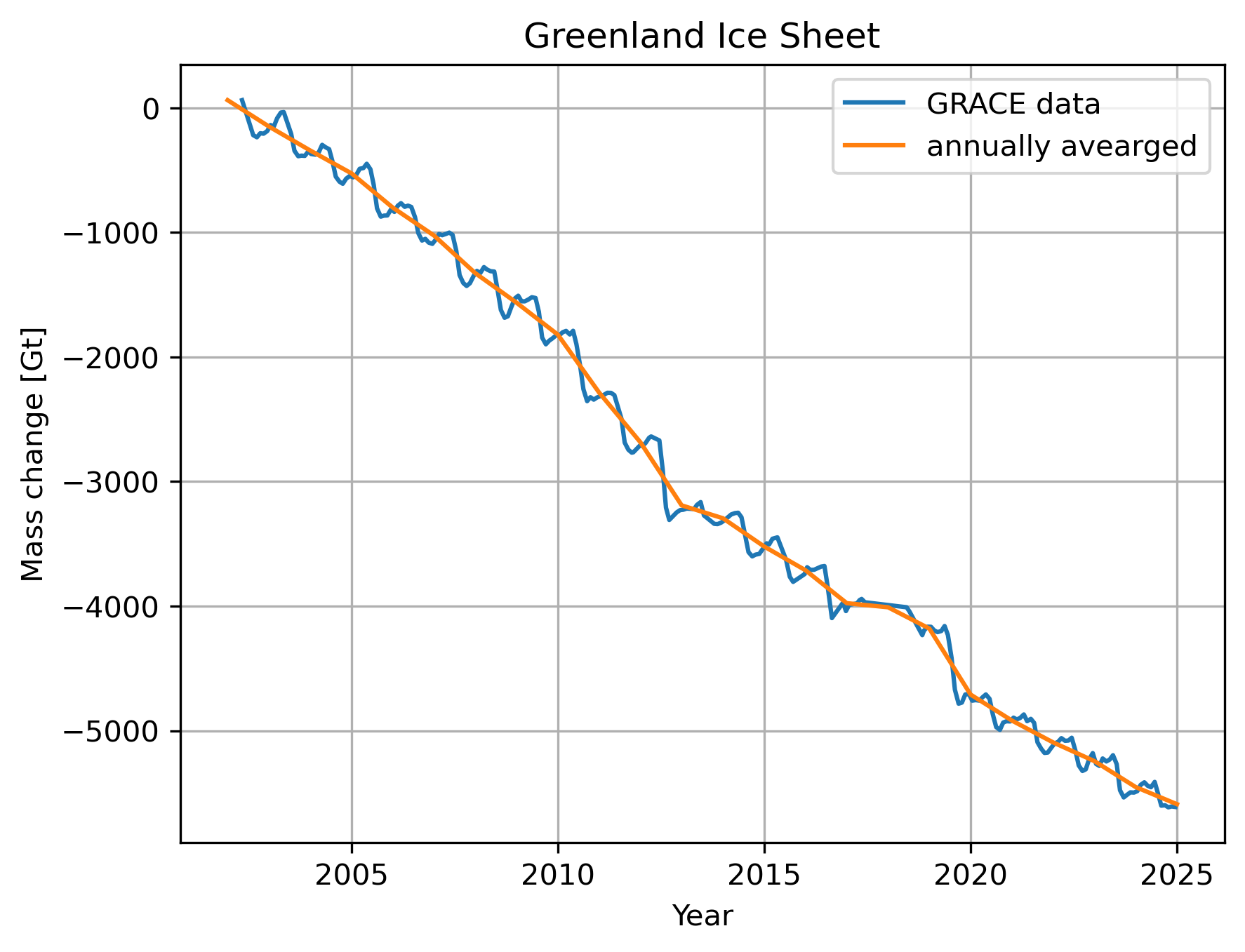 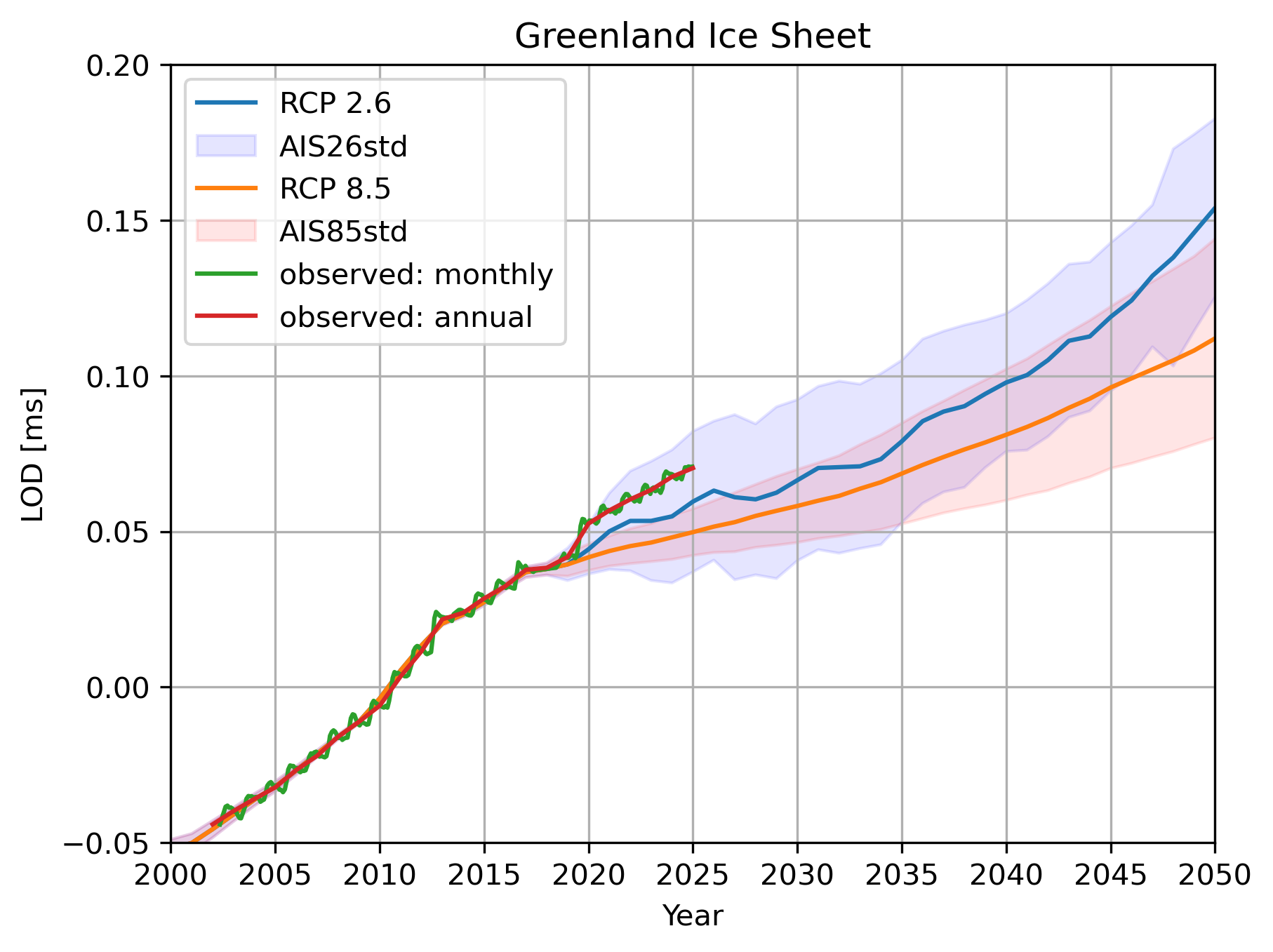 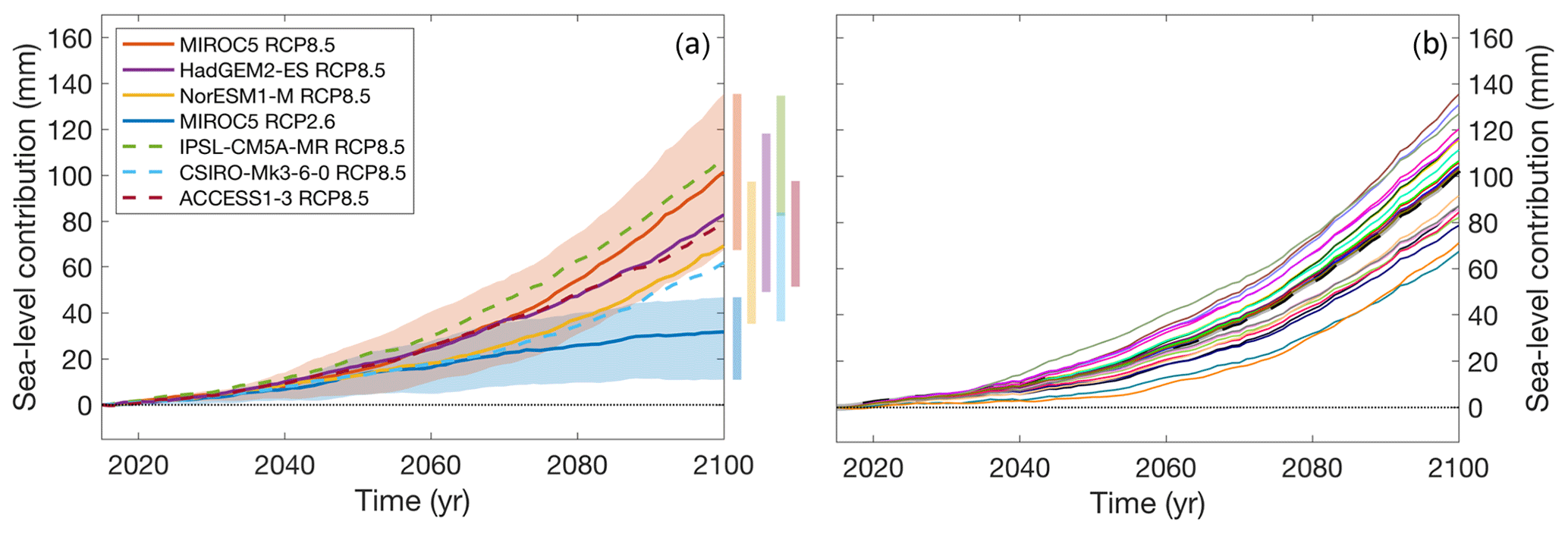 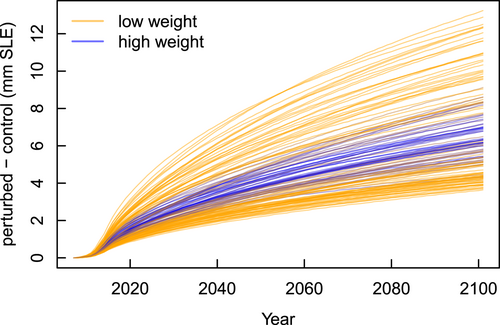 ISMIP6 projections do NOT include committed sea level contributions [Goelzer et al., 2020]
Estimates of committed sea-level contributions using a particular ice-sheet model [Nias et al., 2023]
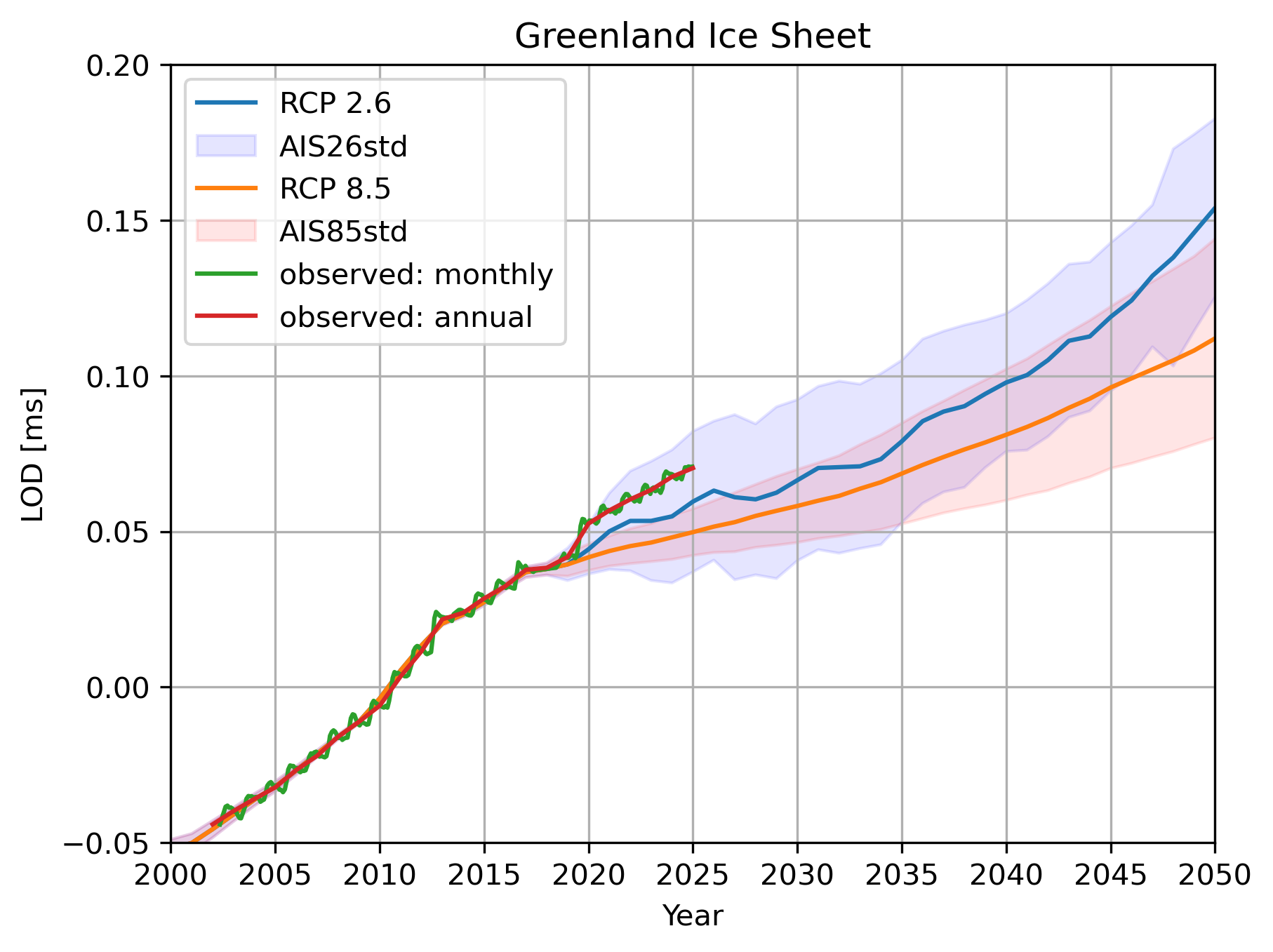 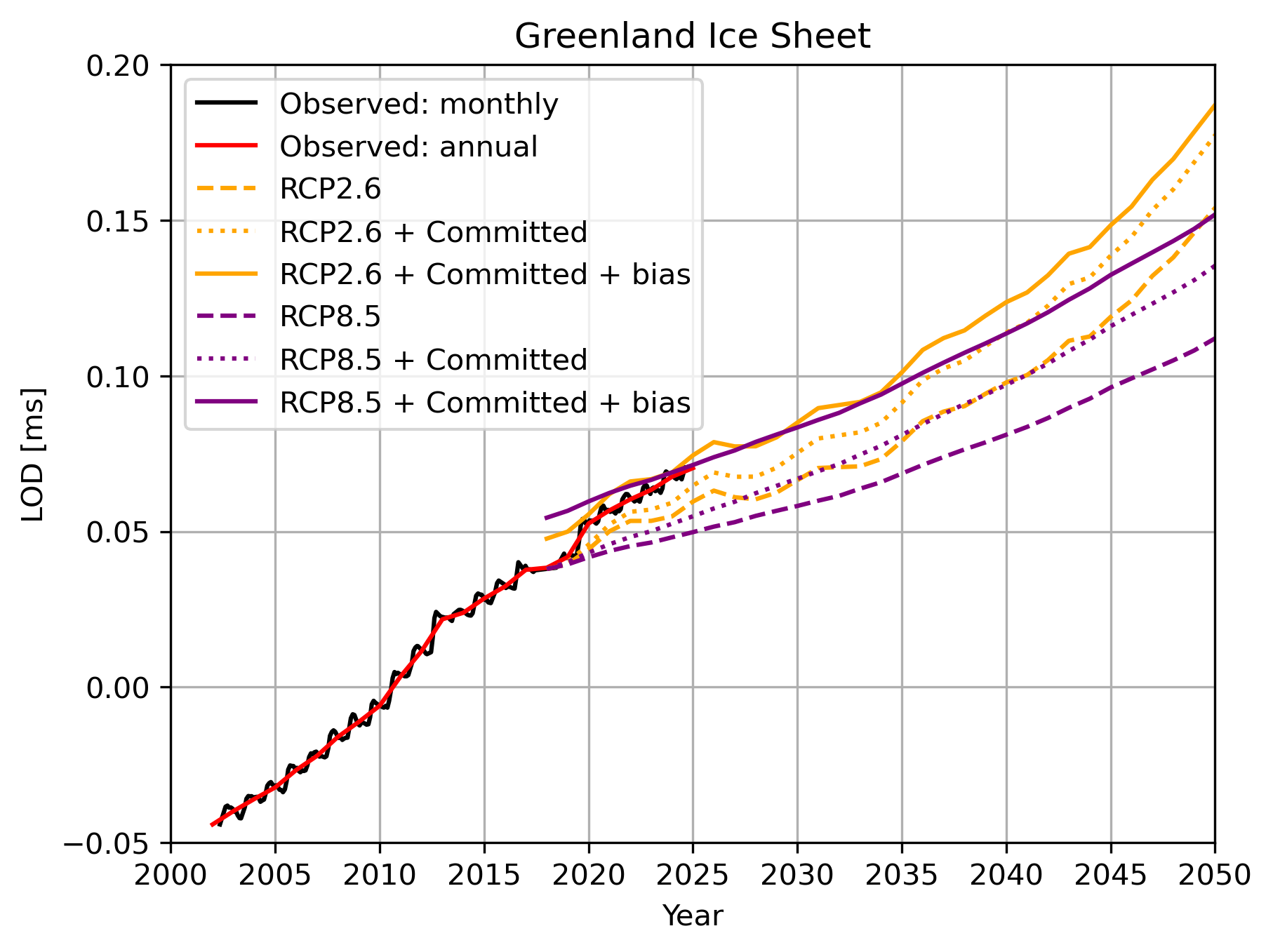 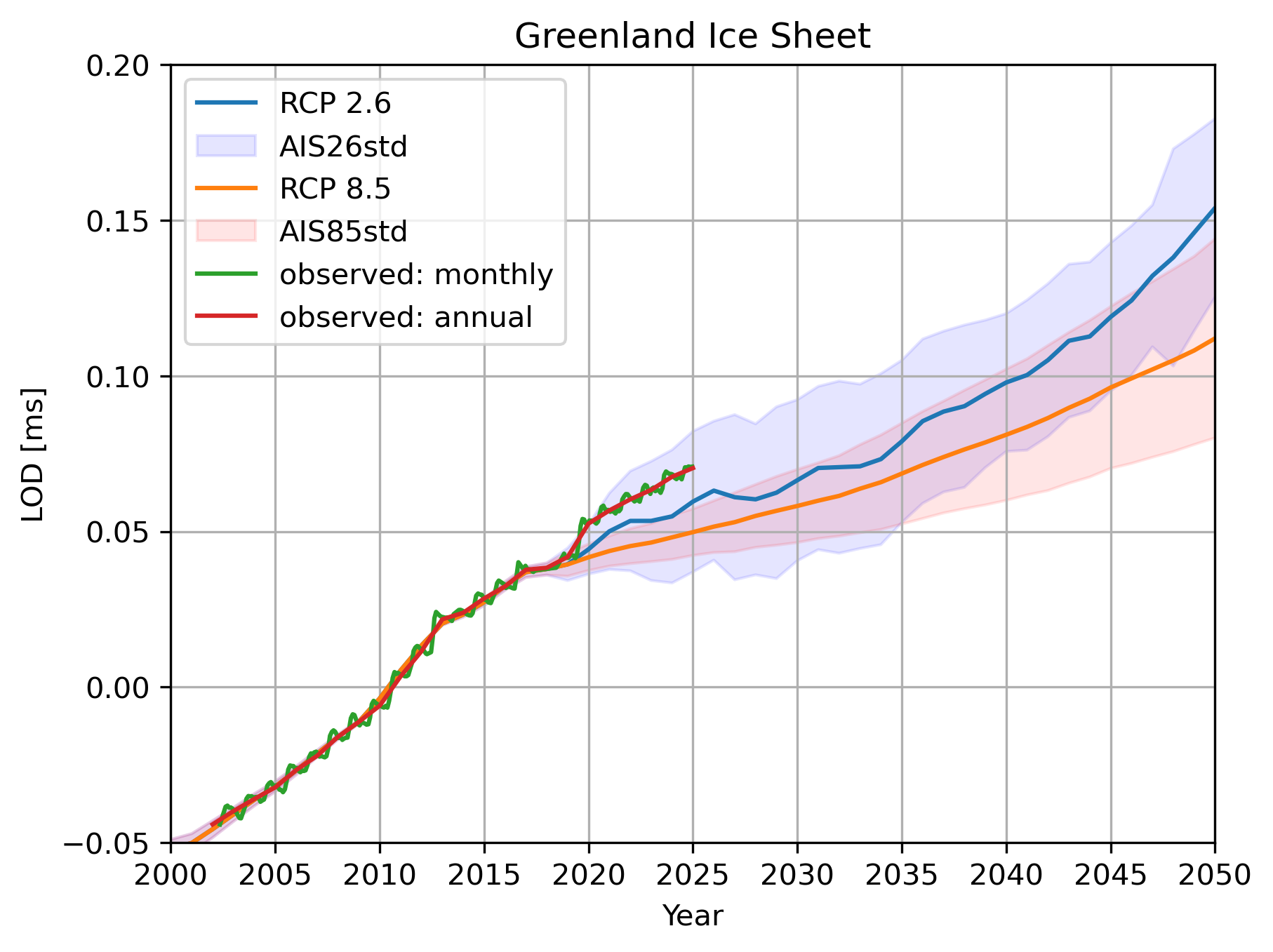 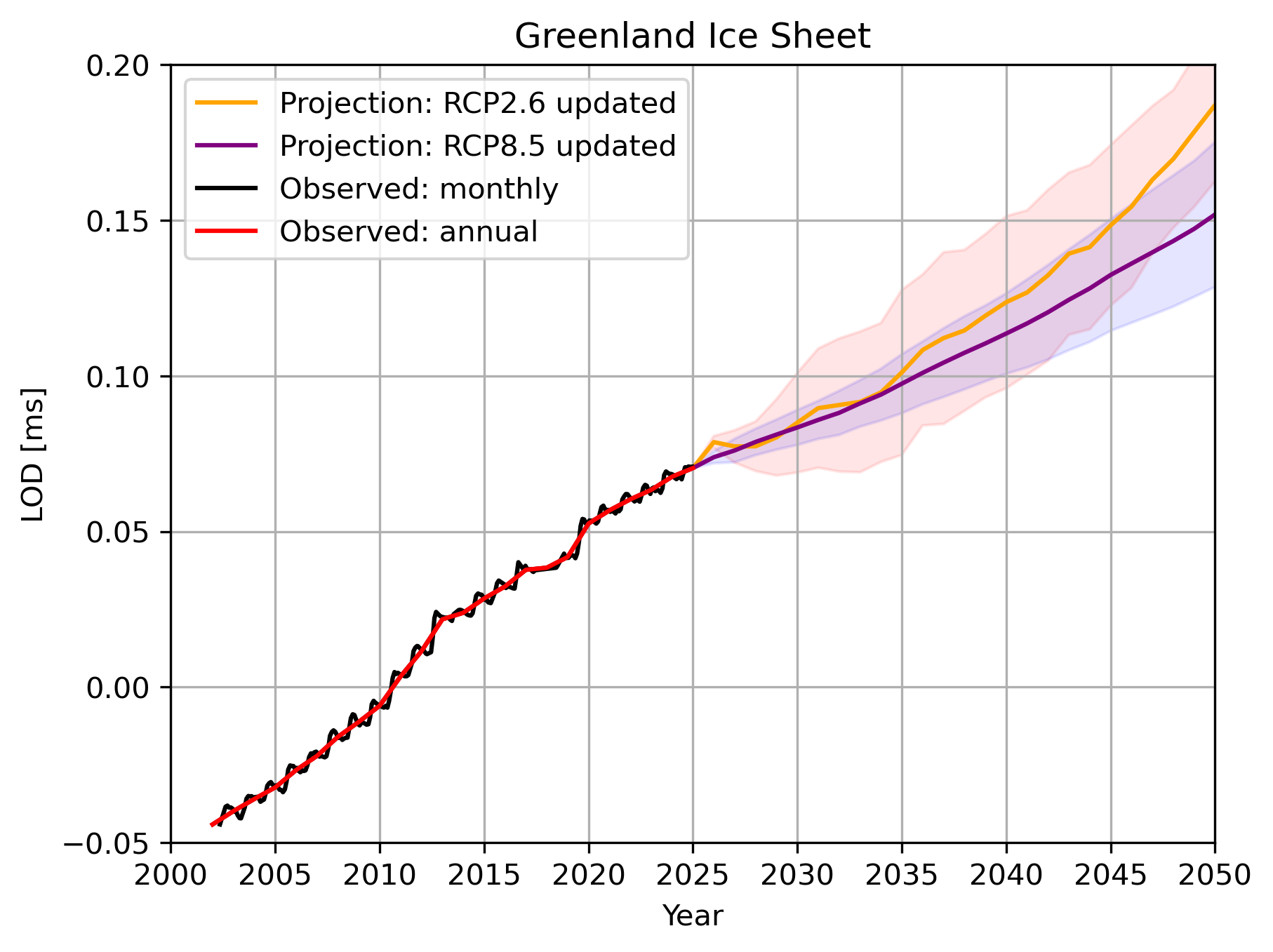 Antarctic Ice Sheet
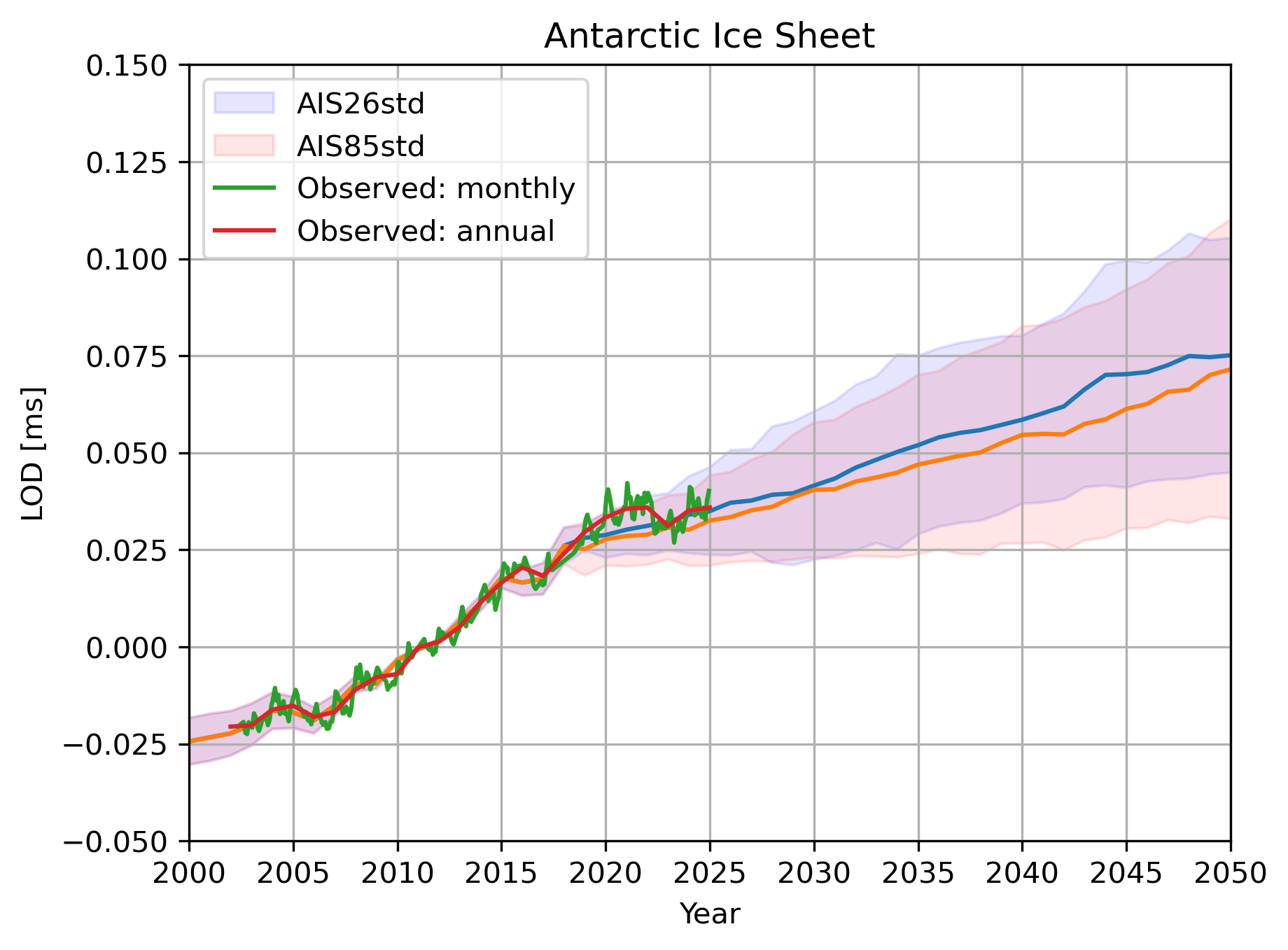 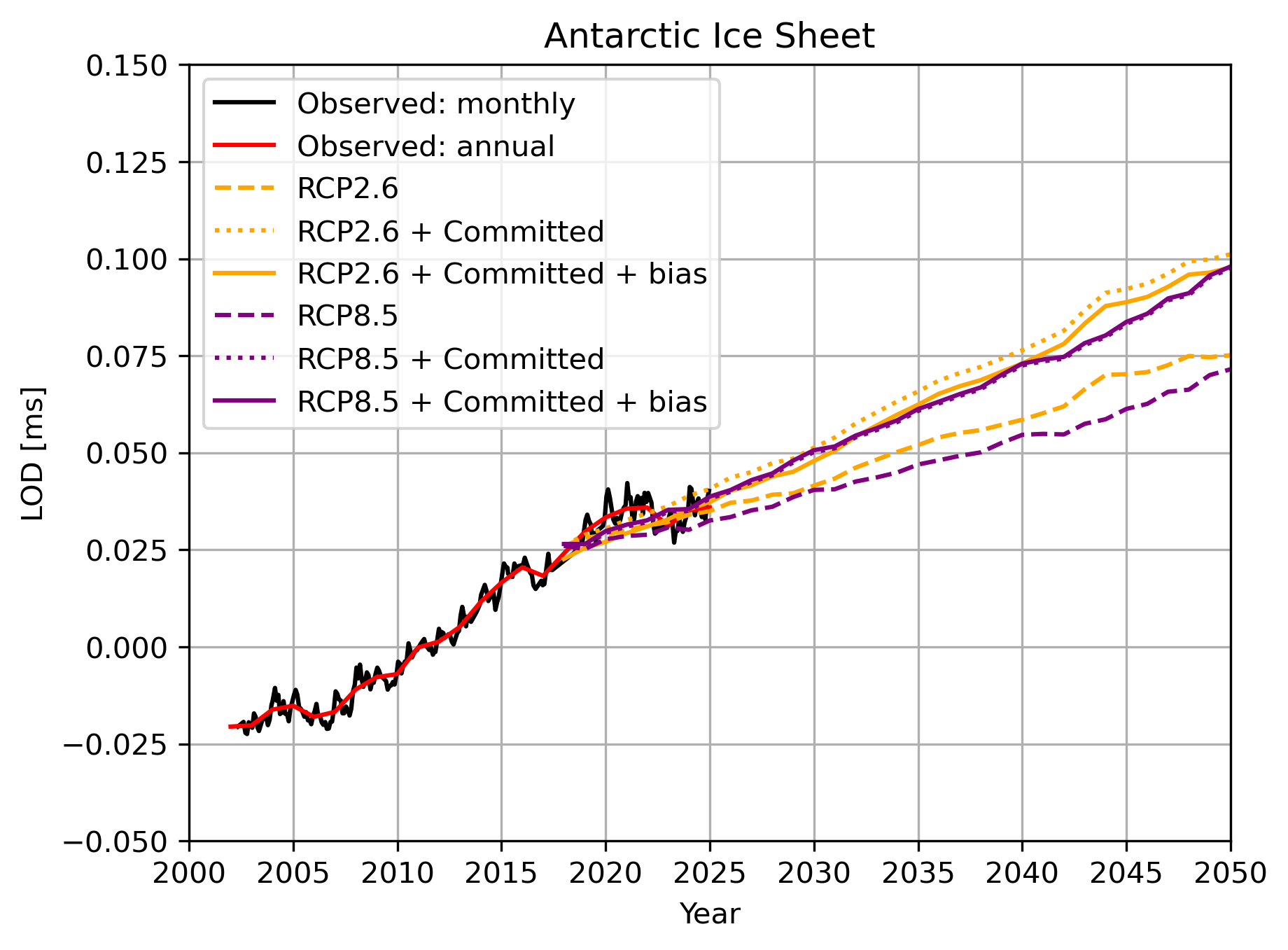 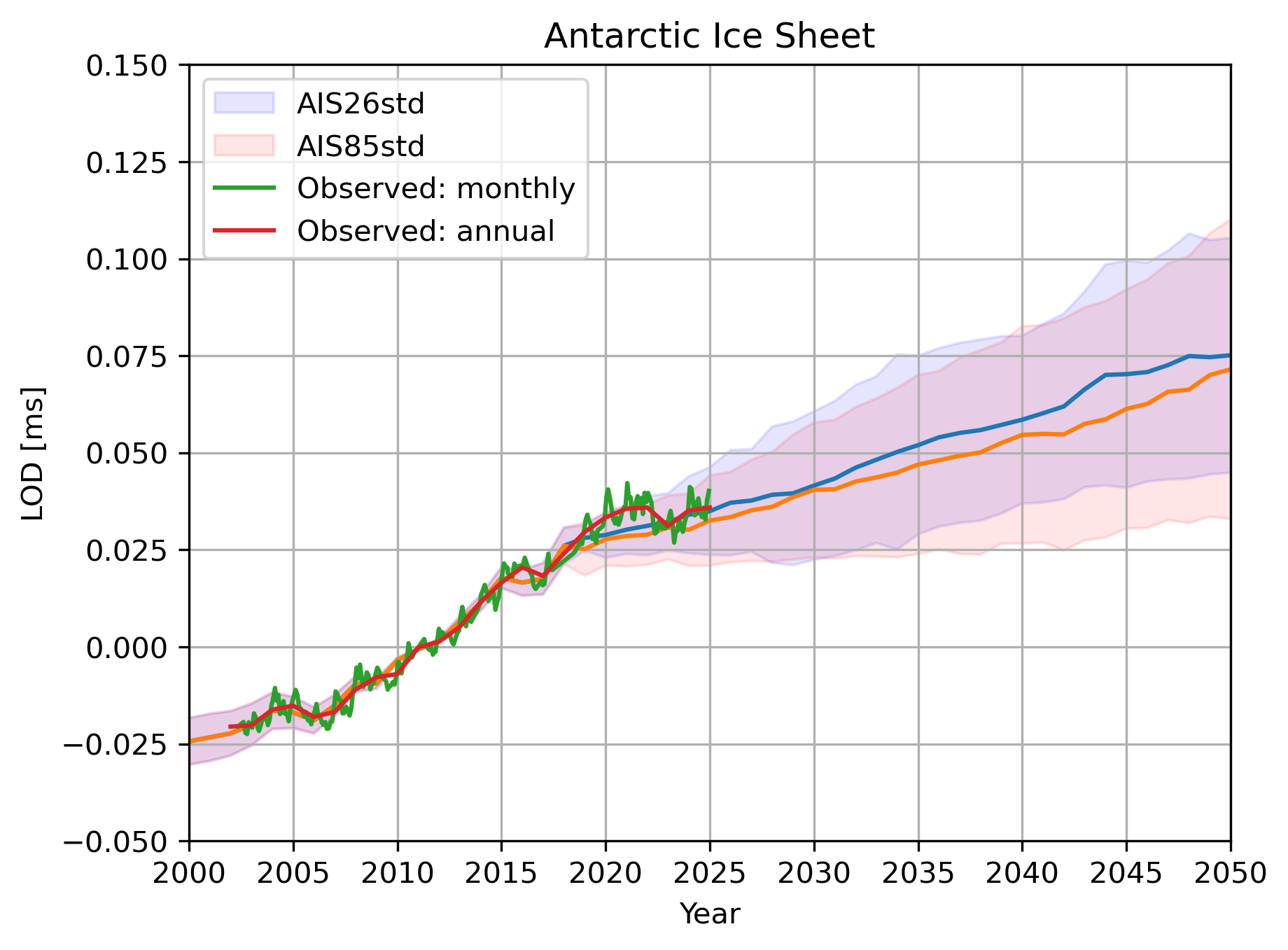 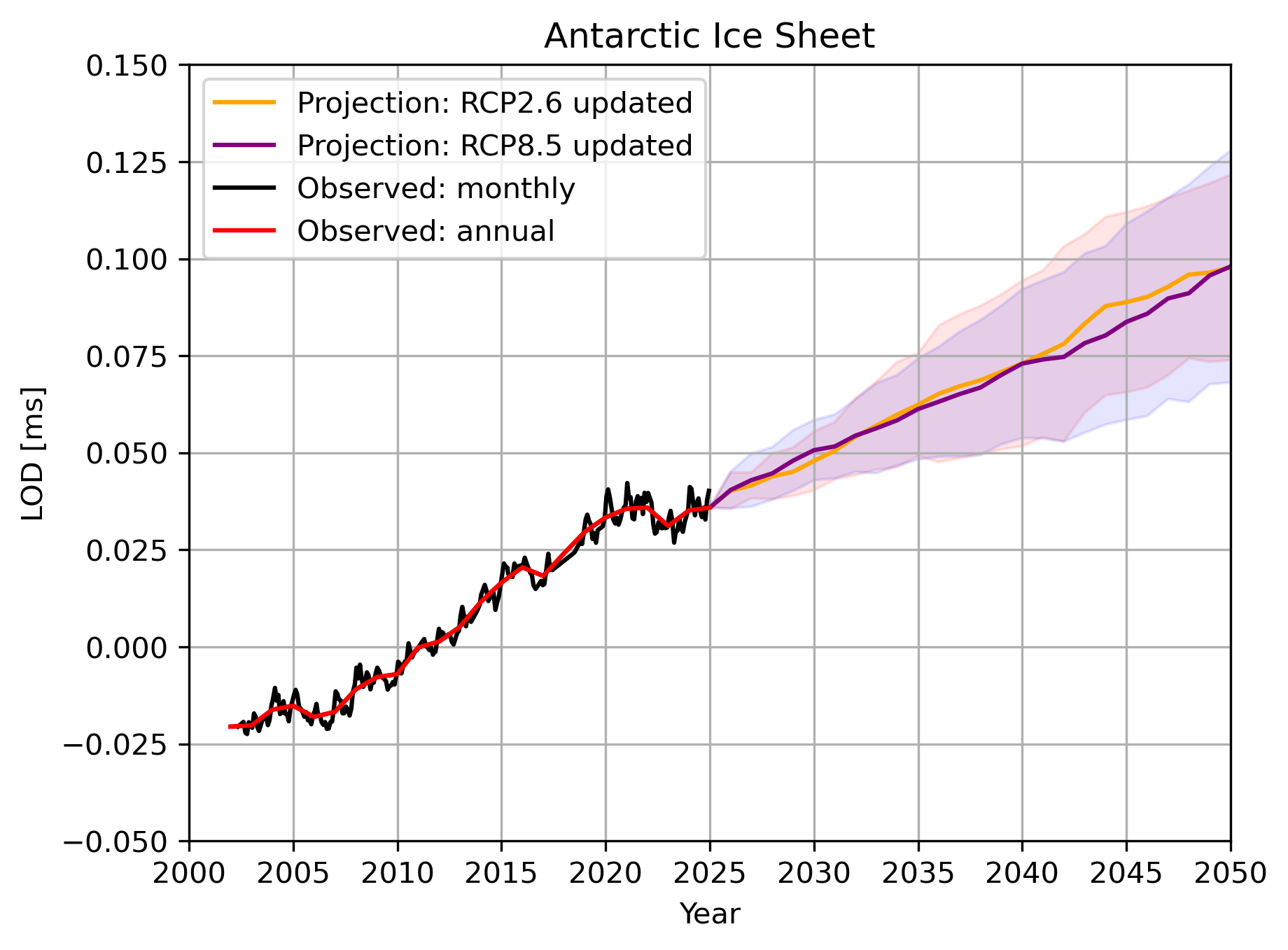 Global glaciers
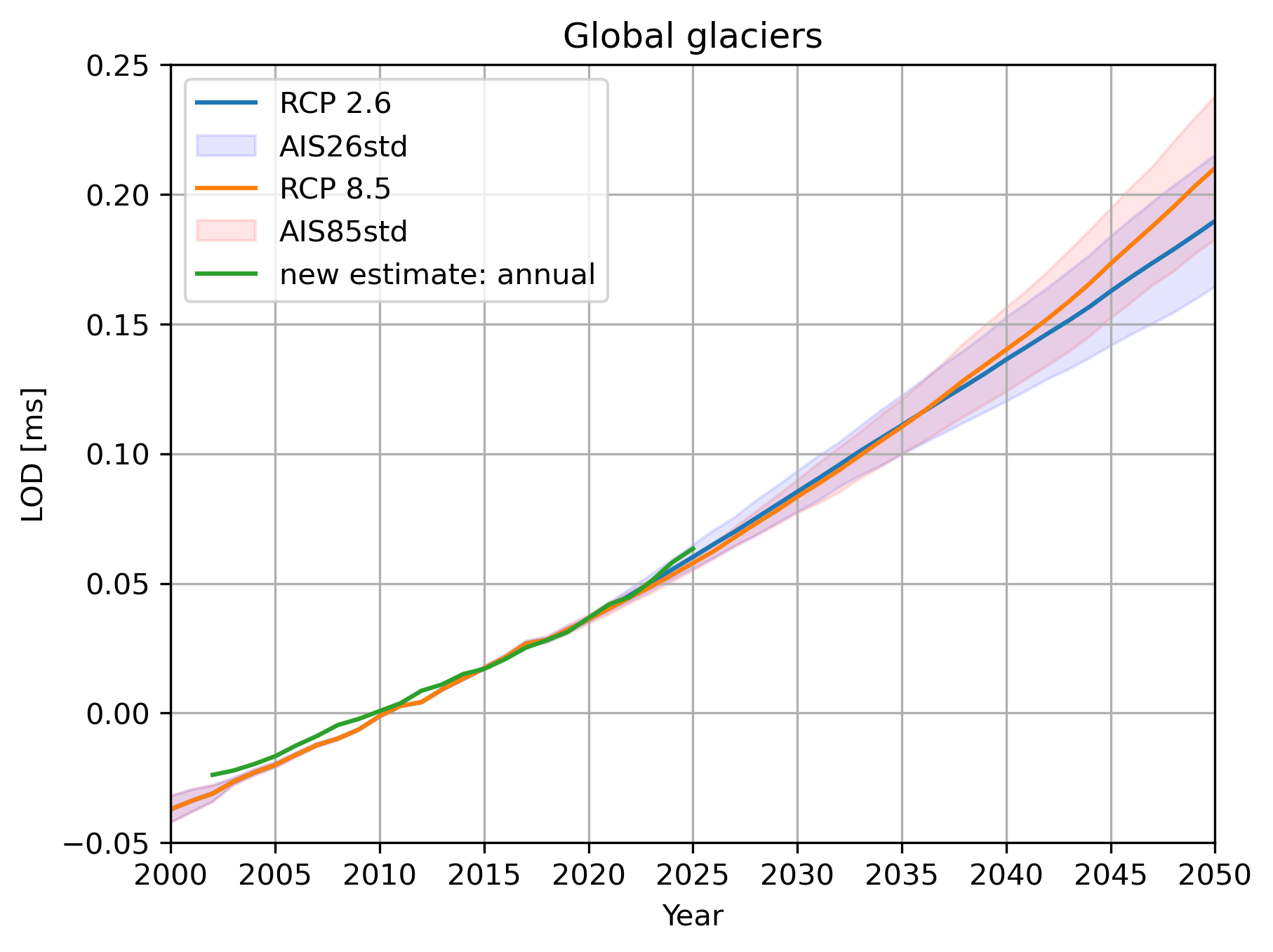 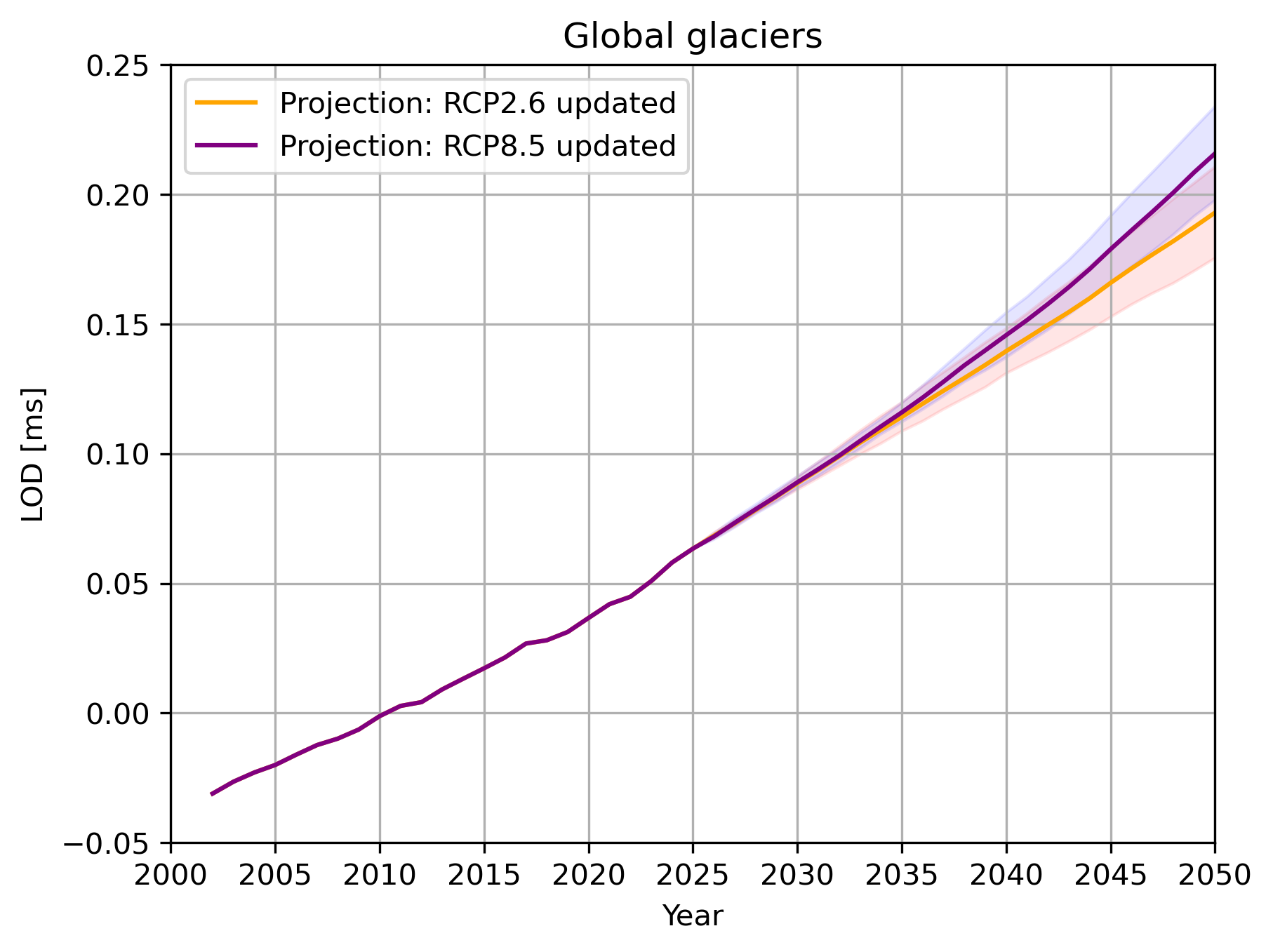 Terrestrial water storage
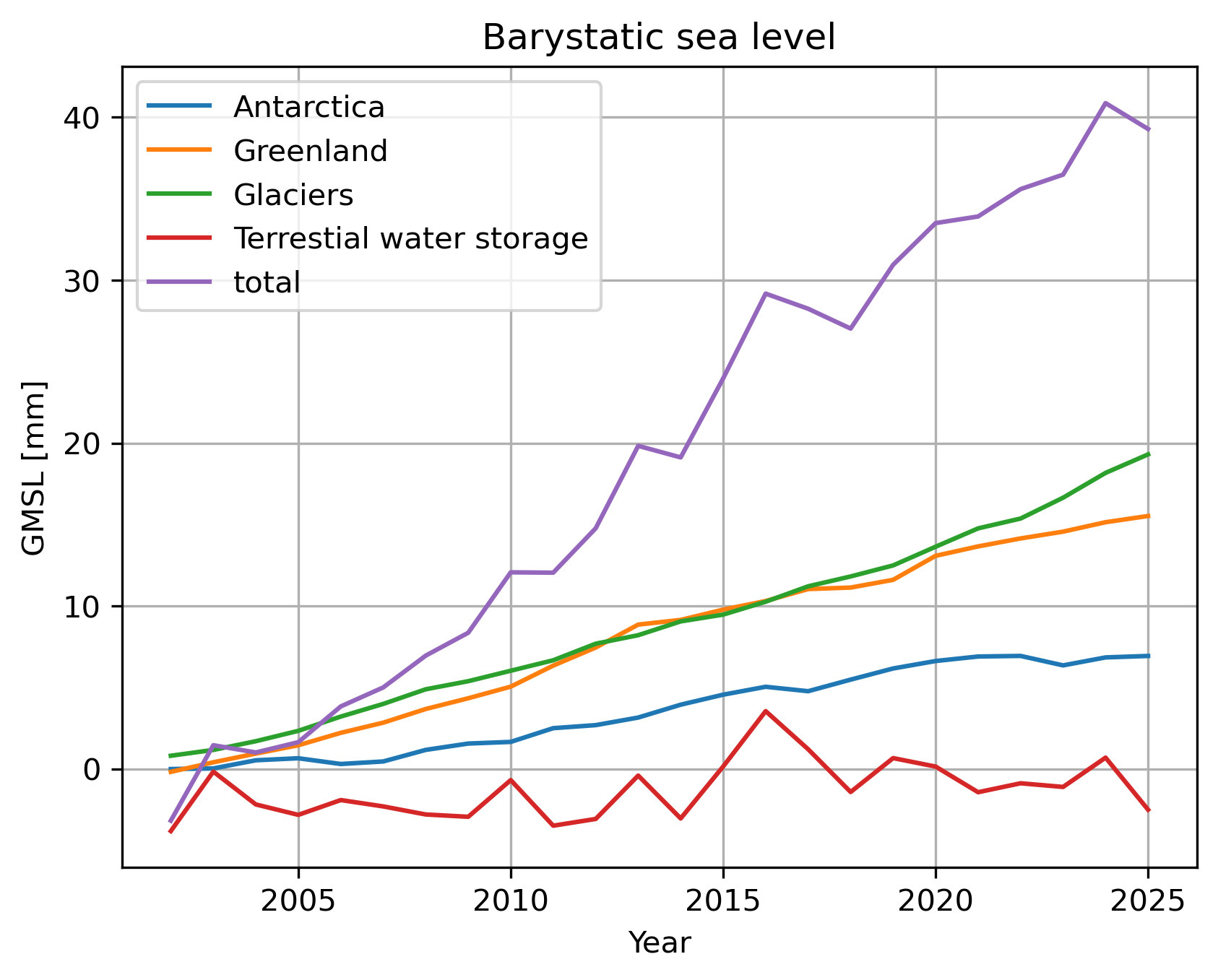 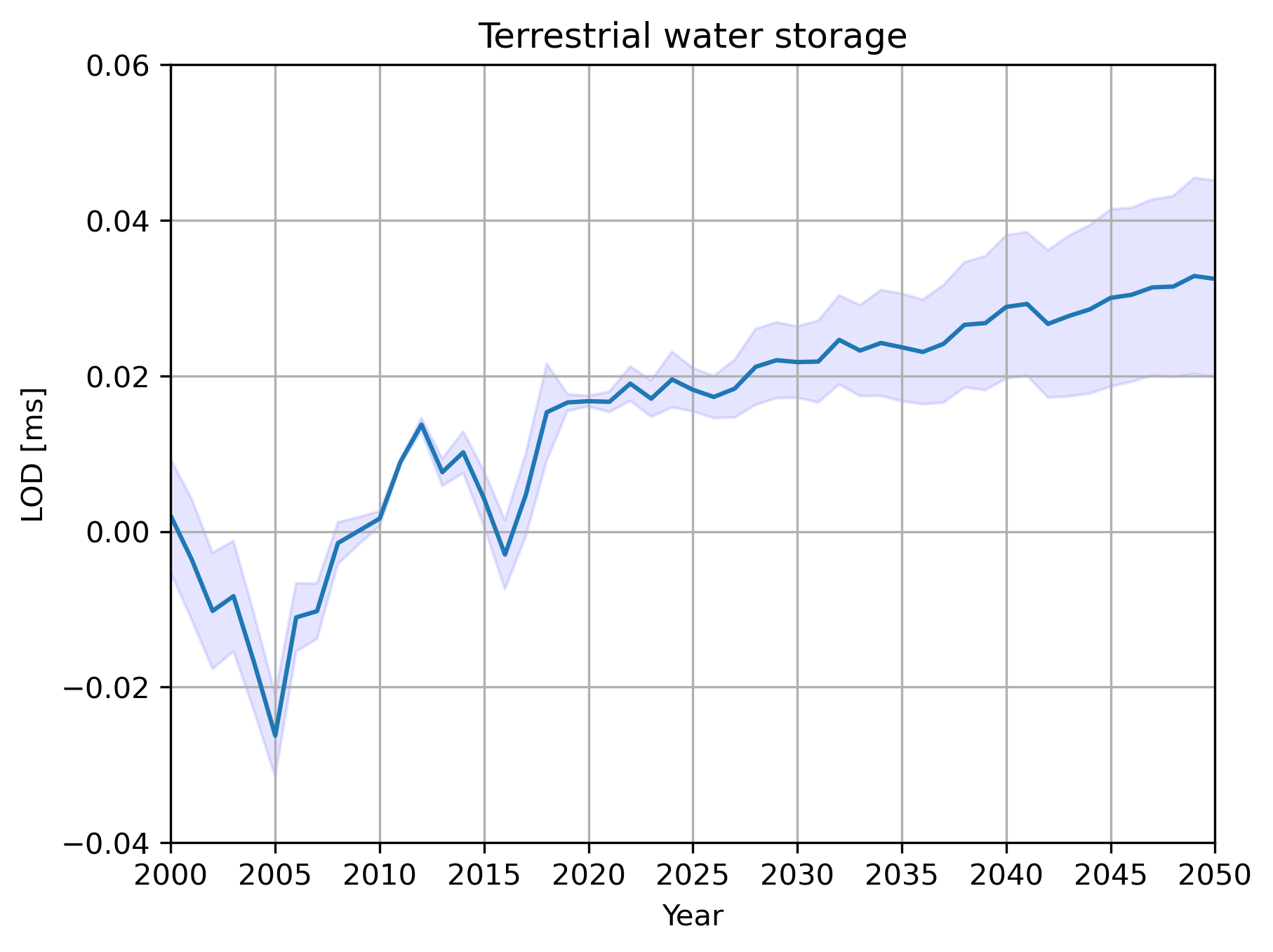 Sum of all
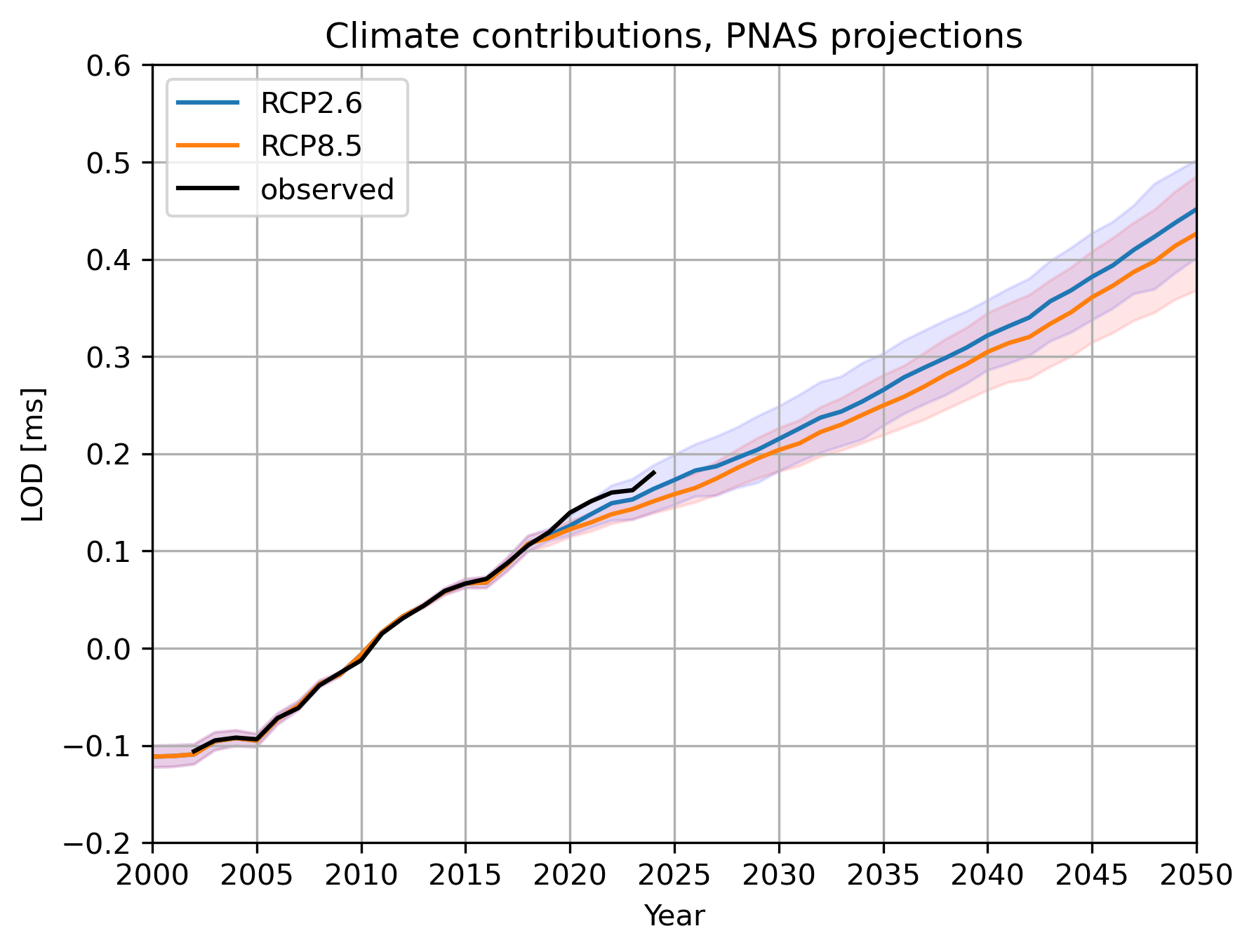 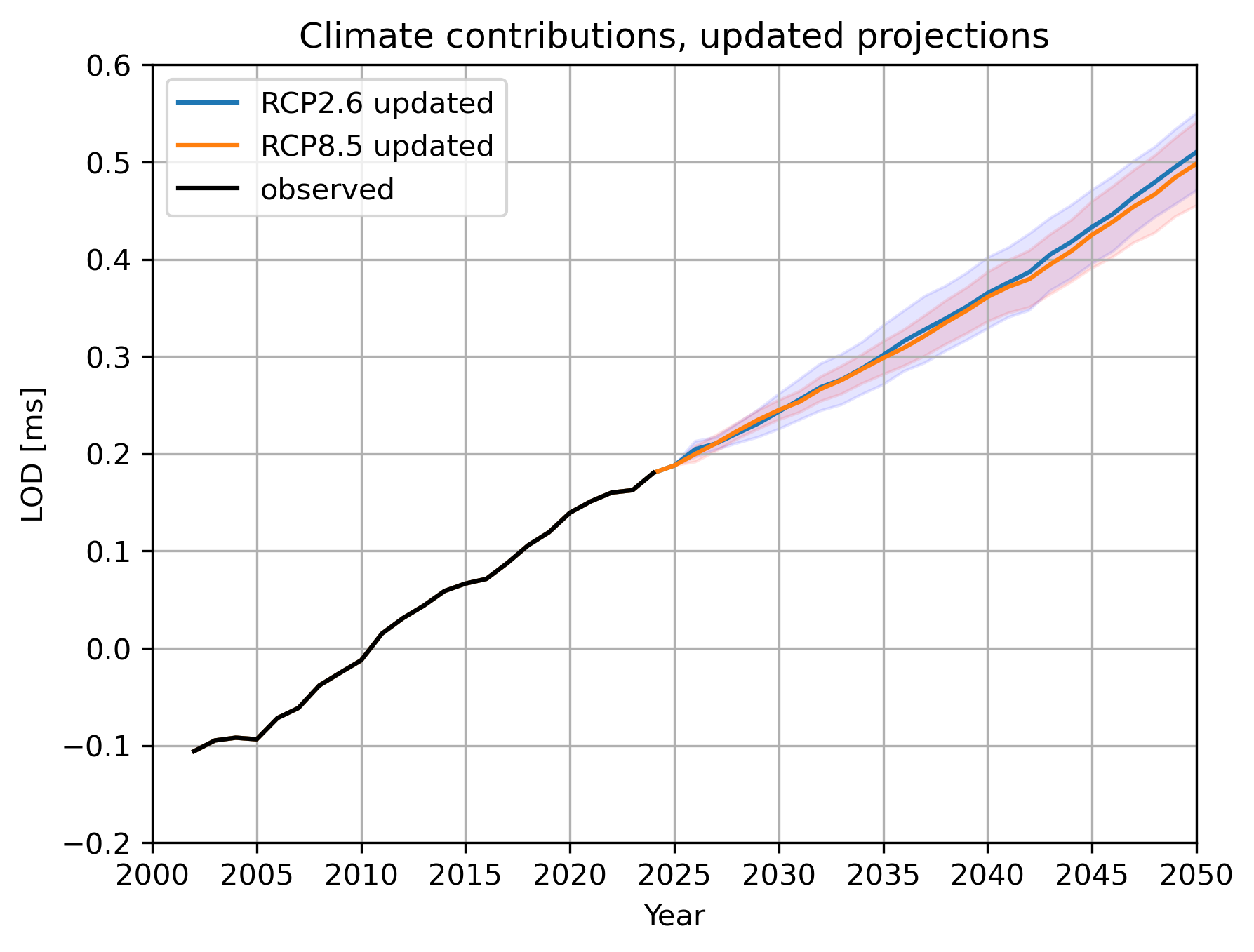 Summary
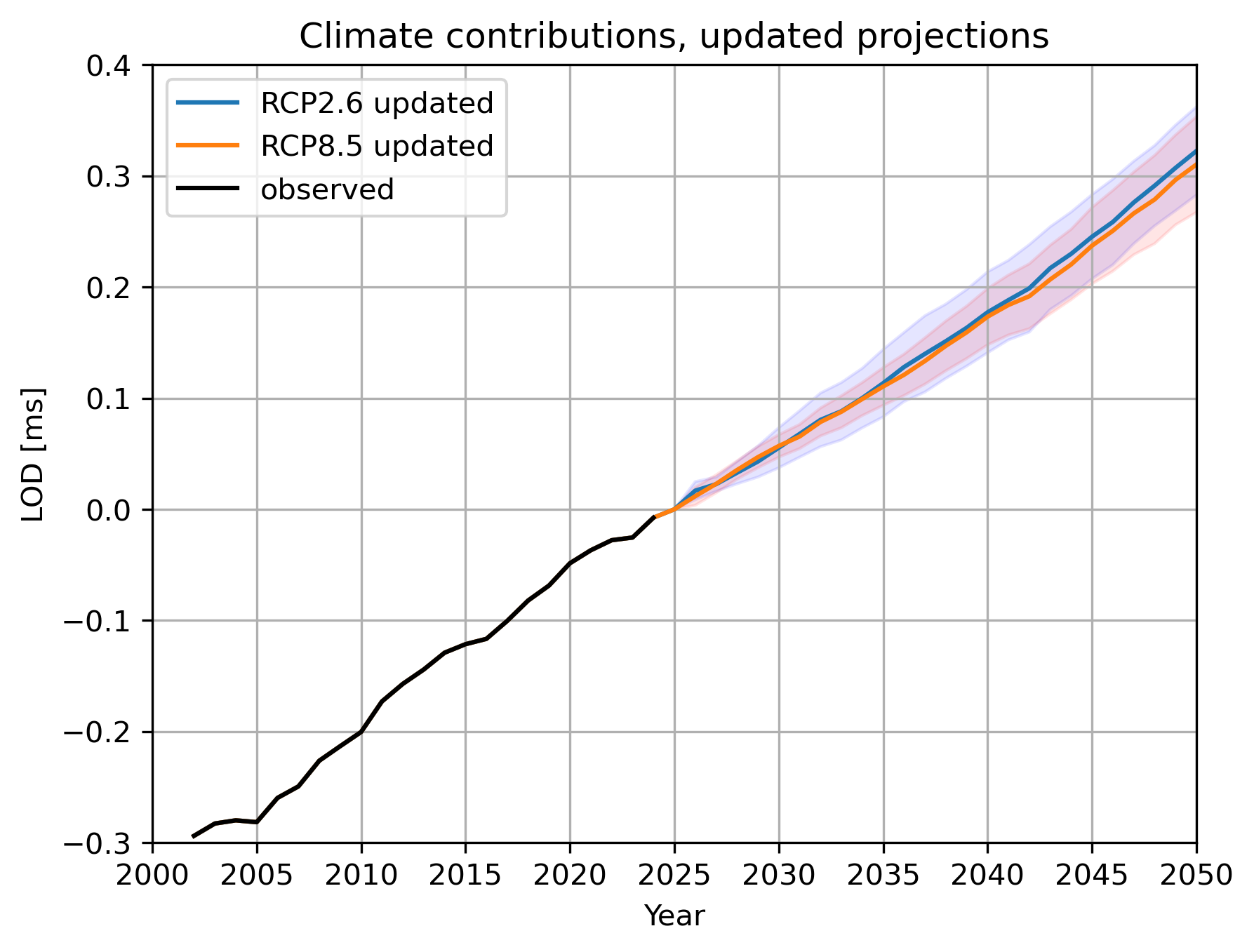 What is the main causes of Earth rotation irregularity that you have considered? 
Climatic processes responsible for large-scale surface and sub-surface mass transport. 

Which other causes of irregularity do you think may be dominant? 
[Climate base is well covered.] Core contributions? 

[Climate contributions to] LOD and uncertainty for the next decades? 
See figure.